Producing Food Products from Cultured Animal TissuesCAST Commentary QTA2020-1
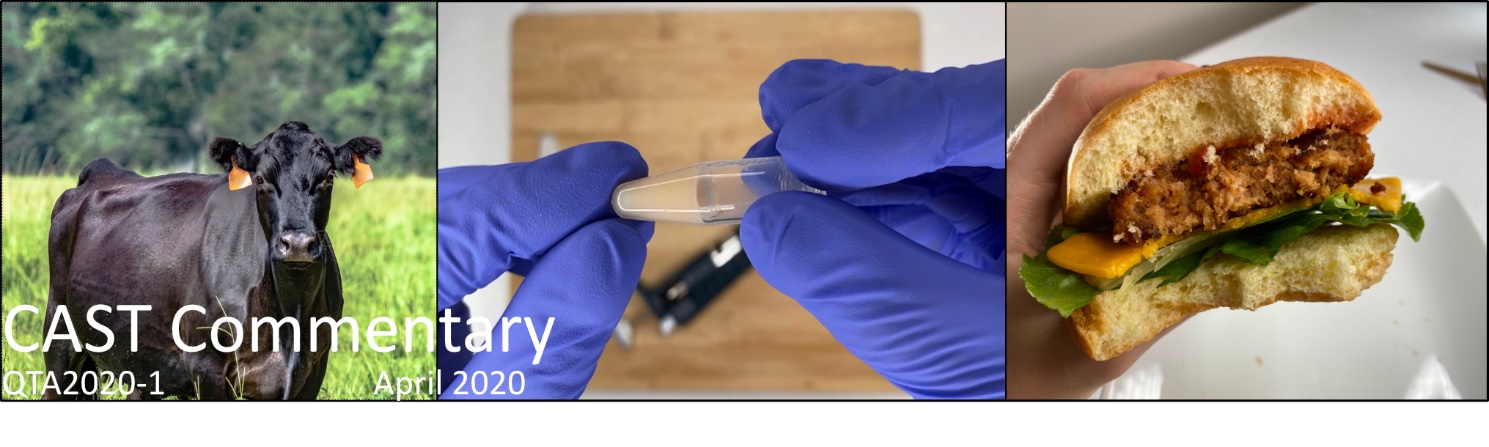 Presented by
Anna Dilger, Ph.D.
Associate Professor, University of Illinois at Urbana-Champaign
April 28, 2020
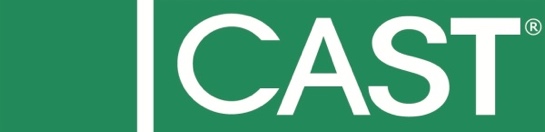 #CASTreports2020
Task Force Members
Authors:
Dustin Boler (Chair)
University of Illinois at Urbana-Champaign
Min-ho KimKent State University
Jess KriegerKent State University
Jennifer MartinColorado State University
Andrew MilkowskiUniversity of Wisconsin-Madison
Paul MozdziakNorth Carolina State University
Brian P. SylvesterFoley & Lardner LLP, Washington, D.C.
Reviewers:
Jimmy Keeton
Texas A&M University
Jayson LuskPurdue University
Neil StephensBrunel University, London, United Kingdom

Liaison:
Anna Dilger
University of Illinois at Urbana-Champaign
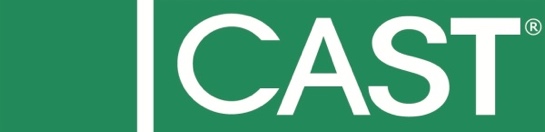 #CASTreports2020
Goal of Commentary
Identify challenges and uncertainties regarding the eventual production, sale, regulation, and safety of food products produced from cultured animal cells and tissues
Questions included:
What techniques will be used to make these products?
What types of products are expected to be available?
Who will be responsible for regulating these products? How will they do that?
How will these products be labeled? 
What food safety risks exist with these products?
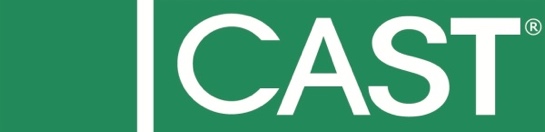 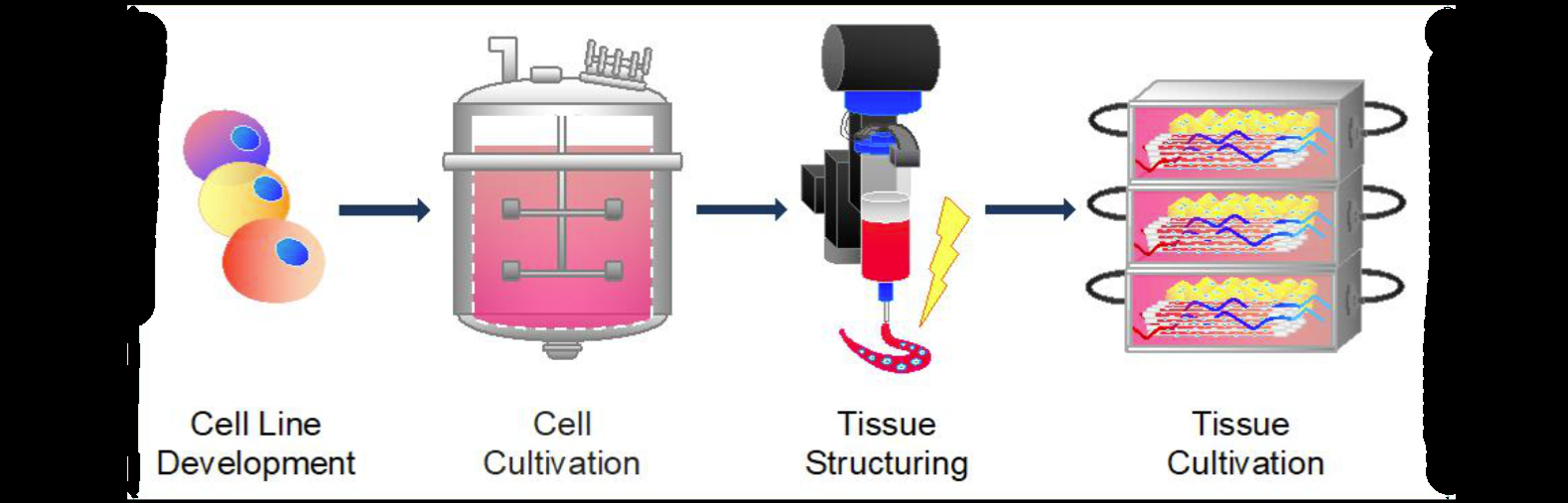 What techniques will be used to make these products?
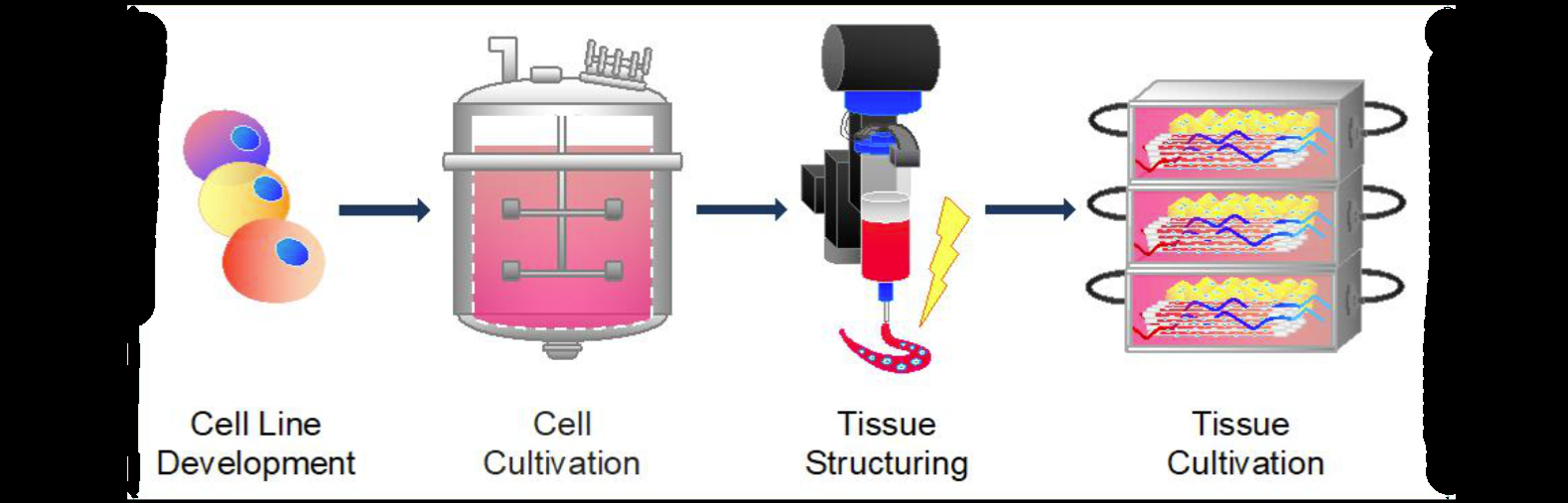 What techniques will be used to make these products?
Many potential sources of cells:
Biopsies from living animals
Embryonic stem cells
Bone marrow or other inducible stem cells
Current targets are mainly muscle cells and adipocytes as these are the main cell types in conventional meat
To culture tissues, other cell types might be needed 
Cells must grow, divide, and mature in culture
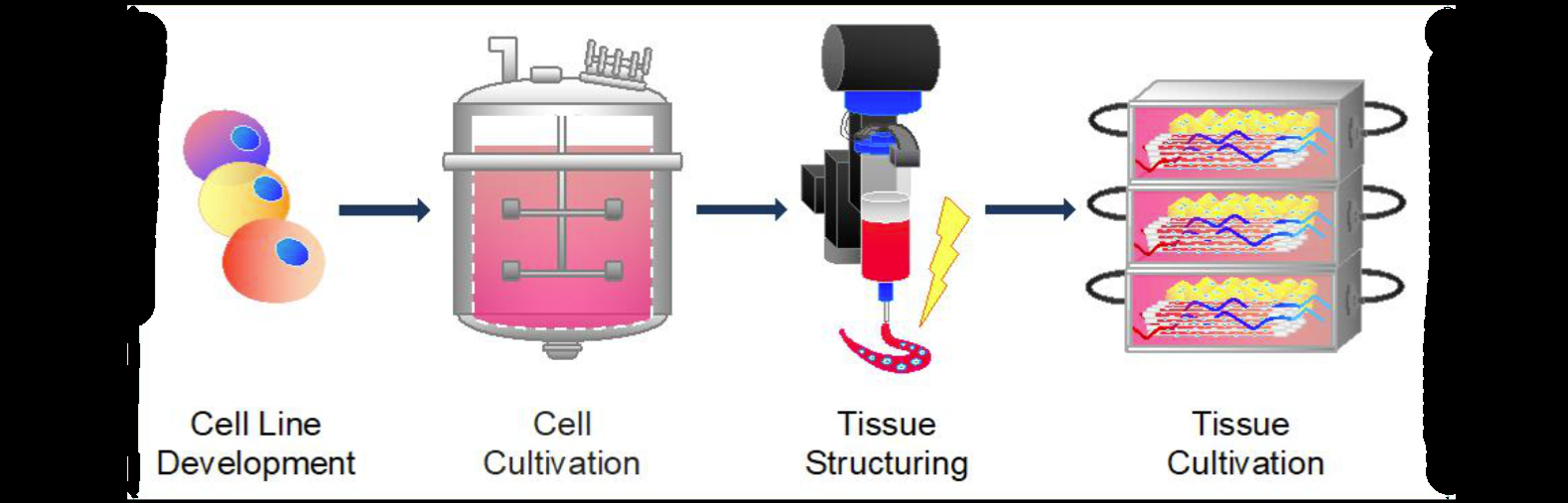 What techniques will be used to make these products?
Once suitable cell lines are developed, they must be cultured at a large scale
This means moving from well-established benchtop techniques of milliliters or a few liters at a time to thousands or tens of thousand liters in bioreactors
This requires a very large volume of cell culture media 
Media contains nutrients to “feed” the cells and growth factors and hormones to direct their growth, division, and differentiation
What techniques will be used to make these products?
Cultivation of cells in bioreactors is only the first potential step of this process
Several companies have or are rapidly attaining this stage of production
This alone can lead to food products
The goal, however, is to completely mimic the texture, taste, and composition of traditional meat
This will require culturing several cell types at once as tissues
Cells can be seeded into matrices of plant or animal origin and cultivated
This will require the development of technologies to accomplish this goal
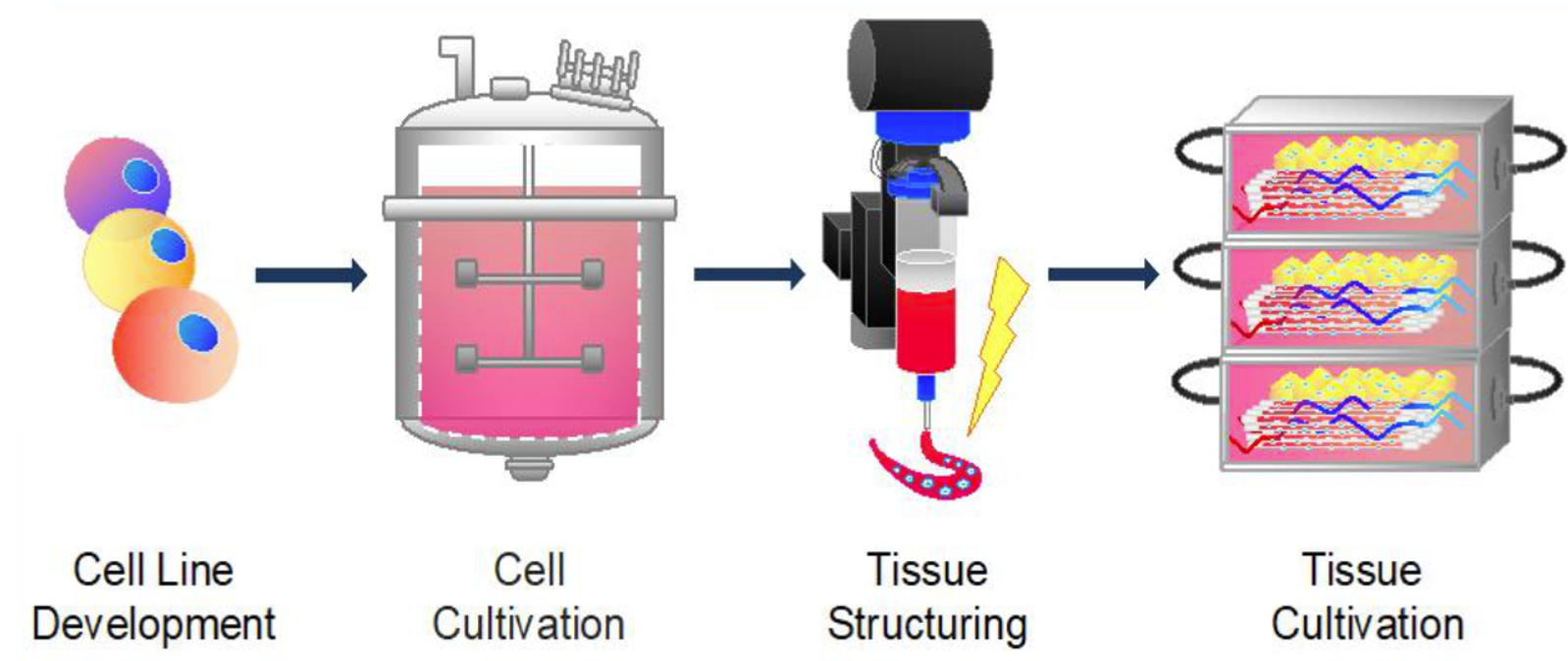 Technical Challenges to Overcome
Selection and characterization of suitable cell lines
Ease of propagation, nutritional content, palatability, or manufacturing traits
Lowering manufacturing costs
This includes the costs of media components and bioreactor operation
Scaling up
What works in a culture dish or few liters does not always translate to thousands of liters
Waste streams
How will used media and other wastes be disposed of, recycled, or reused at scale	
Development of allied industries and workforce
What types of products are expected to be available?
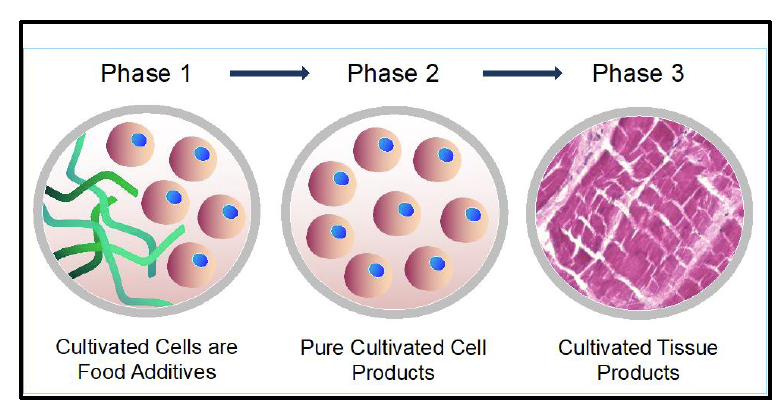 Who will be responsible for regulating these products? How will they do that?
FDA: Current Areas of Responsibility
USDA: Current Areas of Responsibility
Products that contain <3% raw meat or <2% cooked meat
Ingredients used in meat and poultry products like salt, phosphate, and curing agents
Veterinary products like drugs and devices
Livestock feed additives
Biologics, gene therapy products, tissue products
Safety of new technologies like genetic modification and cloning
Products that contain >3% raw meat or >2% cooked meat
100% inspection of all animals and carcasses during the slaughter process
Pre-approval of labeling
Oversight of HACCP
Products containing cultivated cells span areas of FDA and USDA responsibility
Cell Collection and Cell Line Development
Cell and Tissue Propagation
Manufacturing of Products
Harvest of Cells/Tissues
Who will be responsible for regulating these products? How will they do that?
In 2019, the USDA and the FDA formalized a Memorandum of Understanding outlining their planned cooperative approach toward regulation of these future products
USDA
Responsible
FDA Responsible
Established a working group to address:
Pre-market assessment: FDA lead
Transfer of jurisdiction
Labeling: USDA lead
Who will be responsible for regulating these products? How will they do that?
Expectation is that the USDA responsibility for regulation and oversight of final products will result in:
HACCP plan and sanitation protocols similar to traditional meat processing
Inspection of products and records
Pre-approval of labeling 
The USDA is also charged with developing additional requirements to ensure the safety and accuracy in labeling of human food products from cultured cells of livestock and poultry
How will these products be labeled?
A large area of uncertainty because no products currently exist that need labeling 
Meat product labels currently defined by standards of identity
Consider origin of meat, additional of other ingredients, types of processing, nutritional composition 
How will or can these definitions be expanded or altered to include products containing cultivated animal cells?
CFR 319.15
‘‘Hamburger’’ shall consist of chopped fresh and/or frozen beef with or without the addition of beef fat as such and/or seasoning, shall not contain more than 30 percent fat, and shall not contain added water, phosphates, binders, or extenders.
Classified based on Protein Fat Free
>20.5% Ham
18.5-20.5 Ham with Natural Juices
17.0-18.5 Ham with Water Added
CFR 319.143
‘‘Breakfast sausage’’ is sausage prepared with fresh and/or frozen meat; or fresh and/or frozen meat and meat byproducts, and may contain Mechanically Separated (Species) in accordance with §319.6, and may be seasoned with condimental substances as permitted in part 318 of this subchapter. The finished product shall not contain more than 50 percent fat. To facilitate chopping or mixing, water or ice may be used in an amount not to exceed 3 percent of the total ingredients used. Binders or extenders may be added as provided in §319.140 of this part.
Hamburger
Cooked Ham
Breakfast Sausage
Would the source of pig cells need to be from a muscle considered typical for ham?
Could pig muscle cells be added to ham in order to increase the protein fat free content?
Does protein from pig cells “count” toward protein fat free?
Would a product containing only cultivated cells from cattle be considered a hamburger because they are “beef” cells? 
Would the USDA require these hamburgers to be labeled differently denoting the source of cells?
Will protein and fat derived from cultivated cells count towards nutritional standards? 
How will the concentration  of restricted ingredients like nitrite or phosphate be calculated—with or without the weight of cells?
Hamburger
Cooked Ham
Breakfast Sausage
What food safety risks exist with these products?
All foods for human consumption must be evaluated for potential biological, chemical, or physical hazards to food safety
Anticipated food safety risks for products containing cultivated animal cells or tissues are a mixture of familiar threats and novel ones
Will cultivated cell products be safer than traditional meat?
Some have claimed that the lack of a slaughter environment will eliminate food safety risks in cell cultivated products
But these products will be at the same risk as traditional meat for contamination by adventitious organisms during processing and packaging
What food safety risks exist with these products?
Panel Discussion: Highlight of Some of the Questions
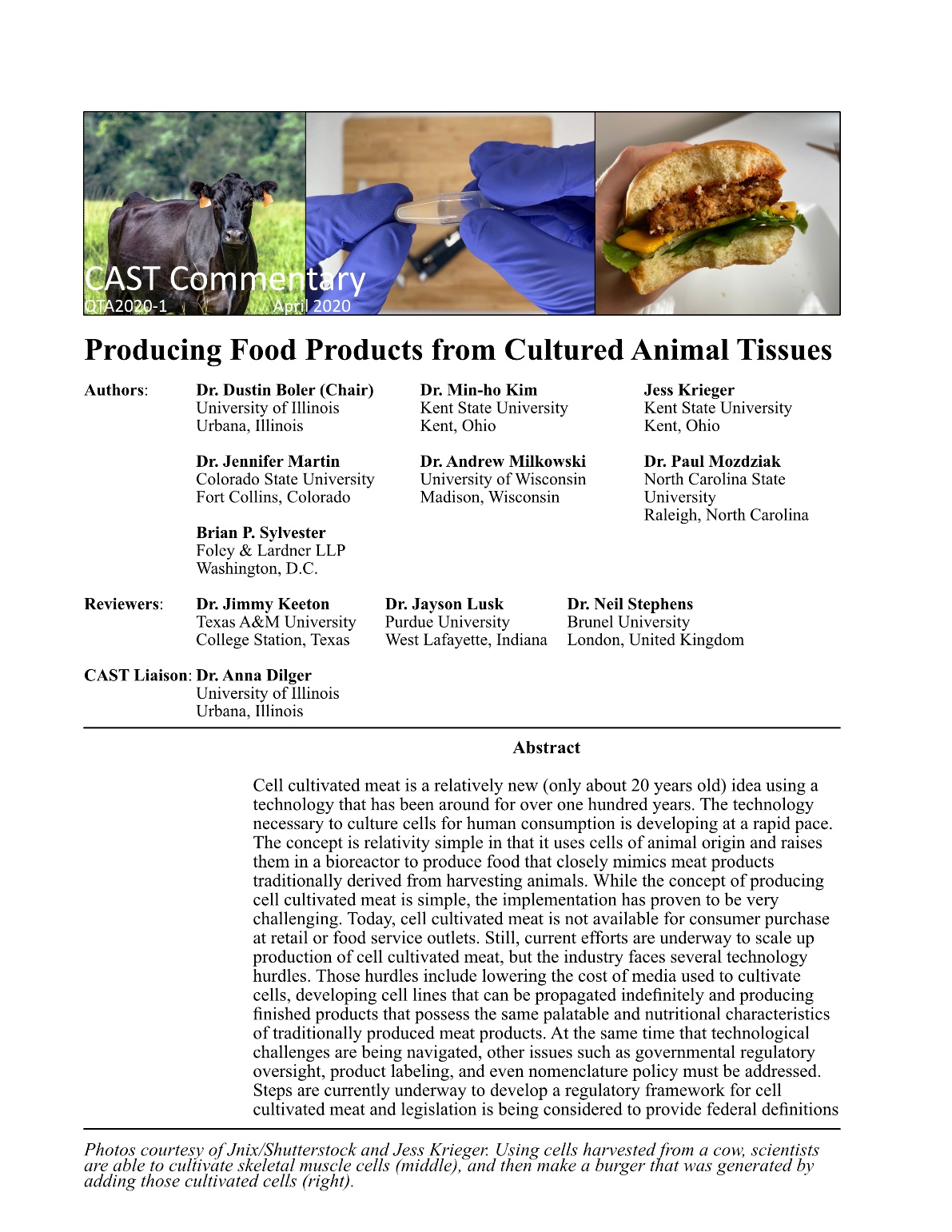 This CAST Commentary is available at
www.cast-science.org/publications

Anna Dilgeradilger2@illinois.edu
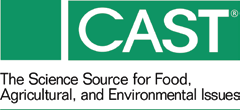 #CASTreports2020